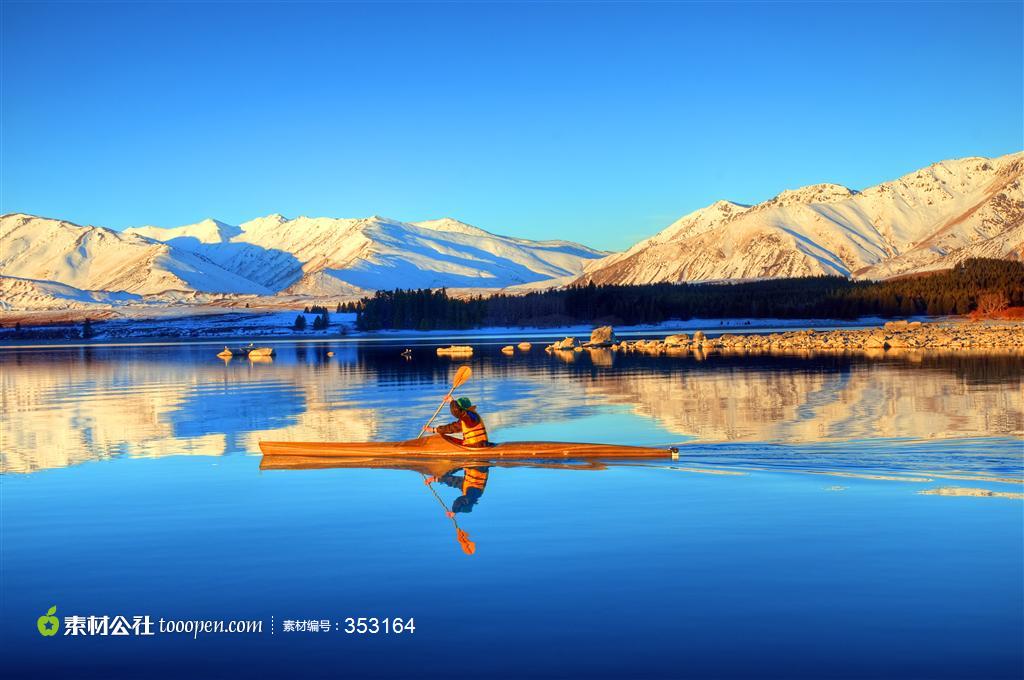 By 演界大咖
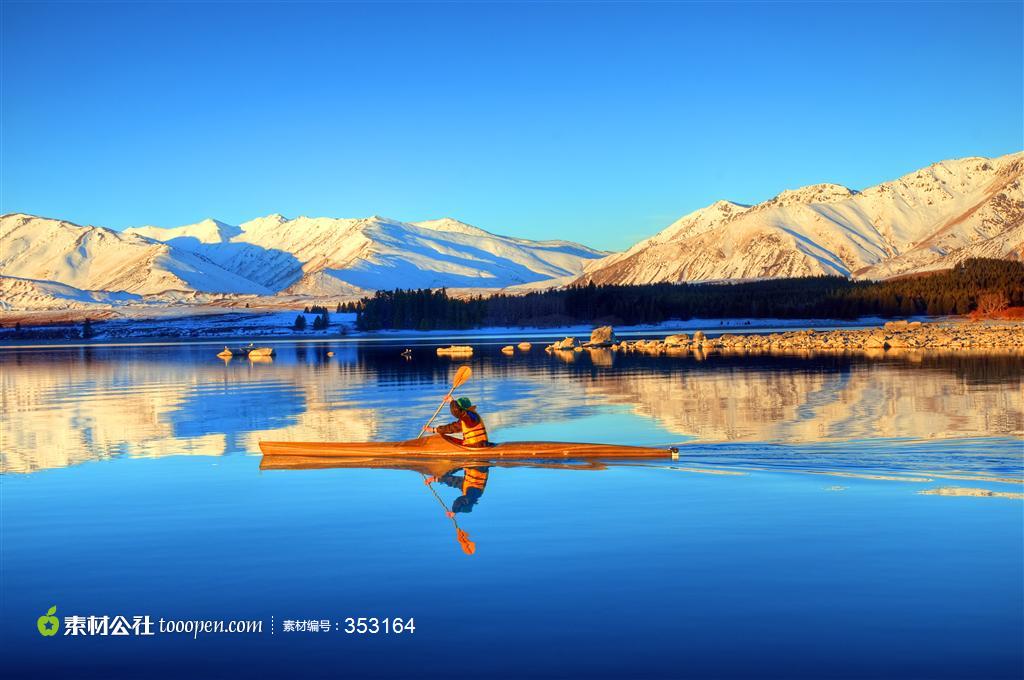 Things To Bring
Cities To Travel
Tour Route
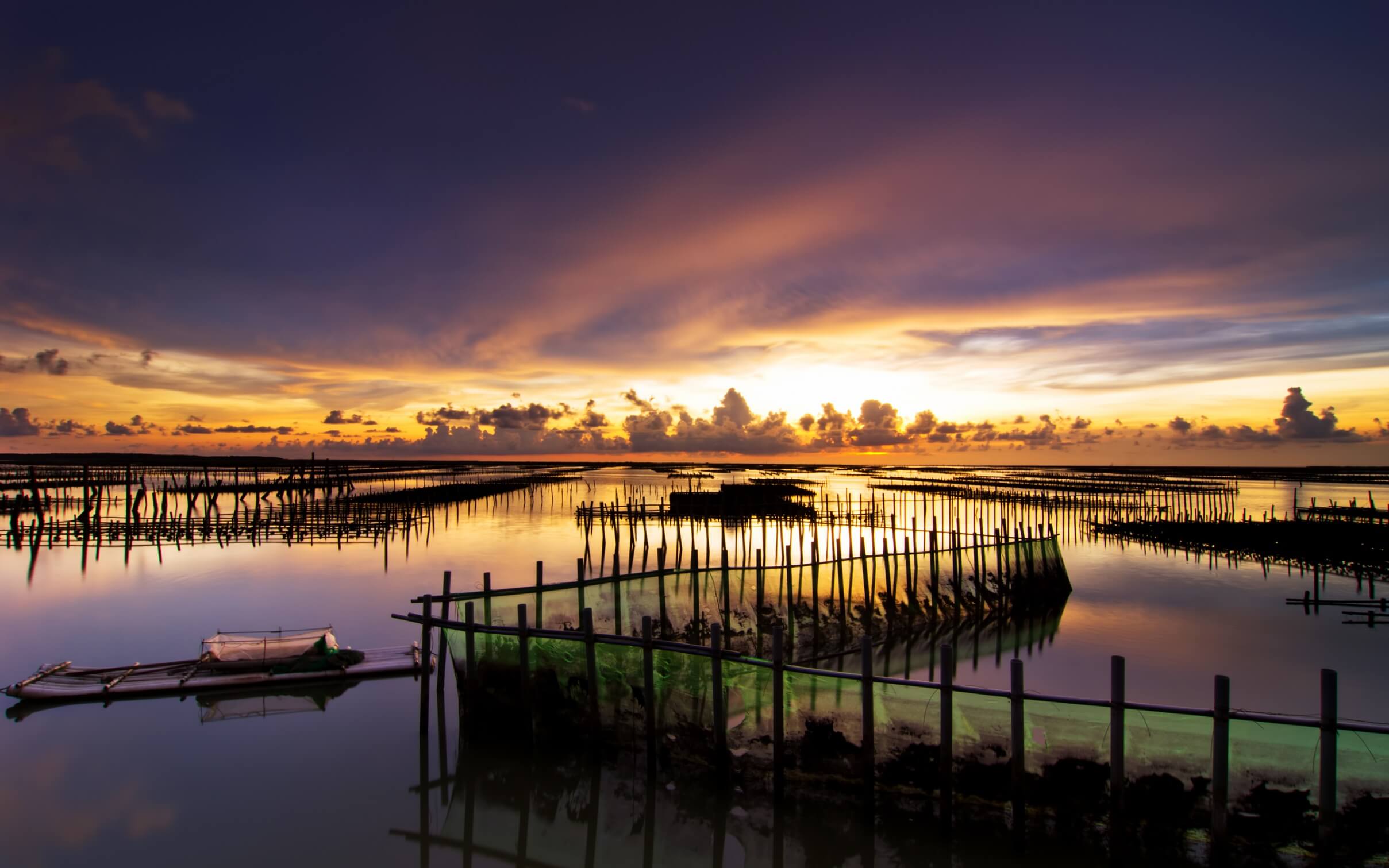 Tour route
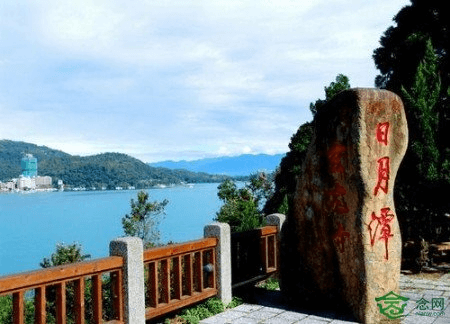 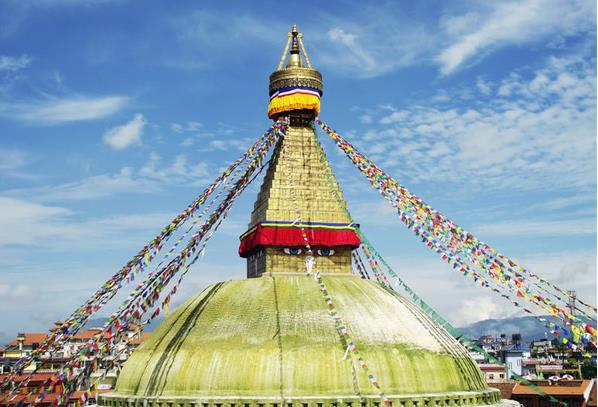 Taiwan
Nepal
Hainan
Tibet
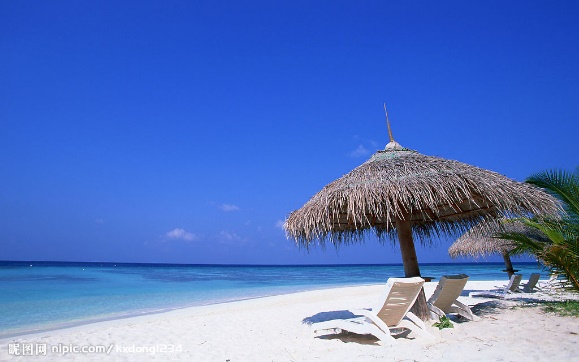 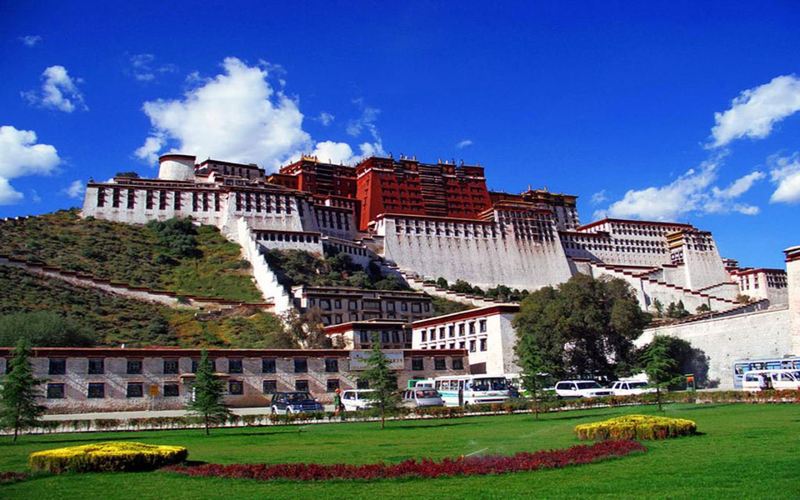 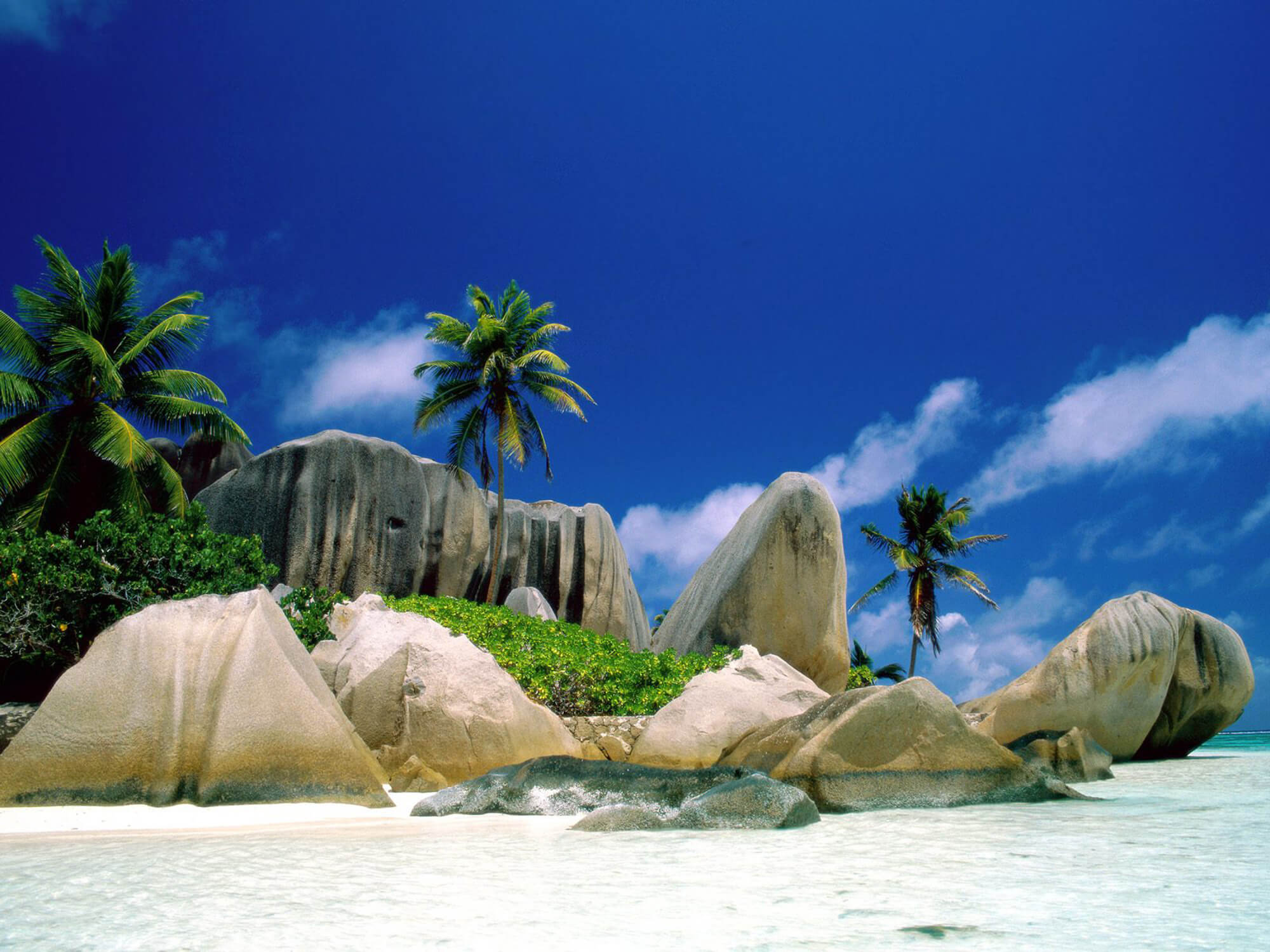 Part 2
1
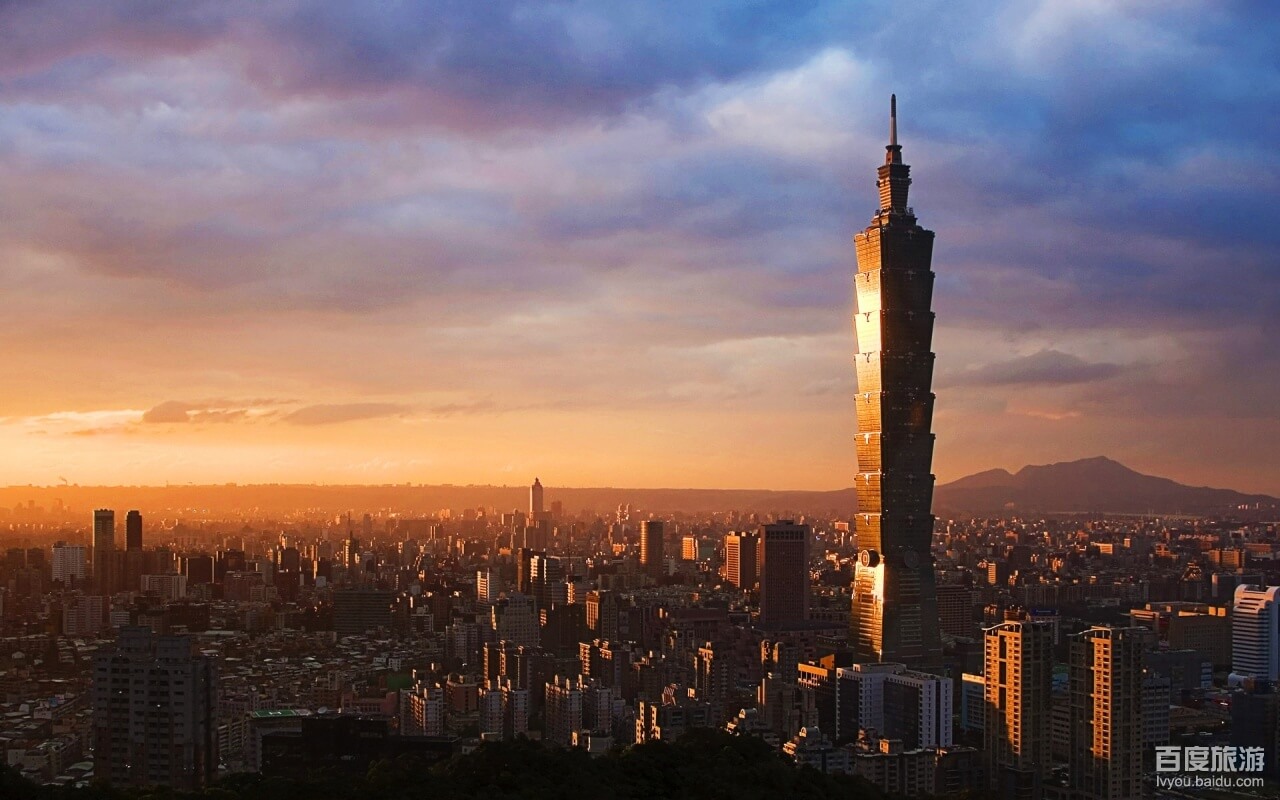 Taiwan
A brief introduction of Taiwan
 
A brief introduction of Taiwan 
A brief introduction of Taiwan 
A brief introduction of Taiwan 
A brief introduction of Taiwan 
A brief introduction of Taiwan 
A brief introduction of Taiwan 
A brief introduction of Taiwan
1
Taiwan
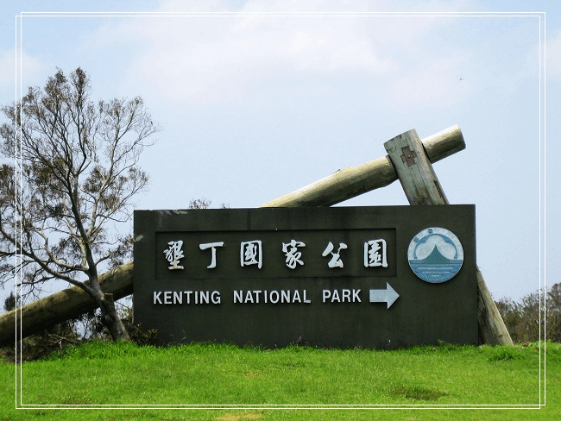 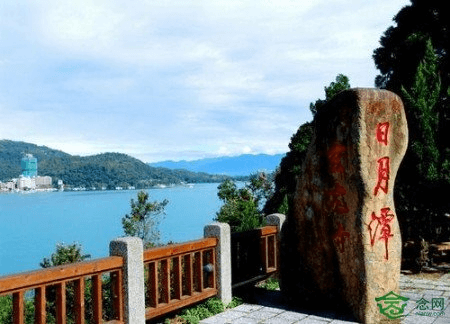 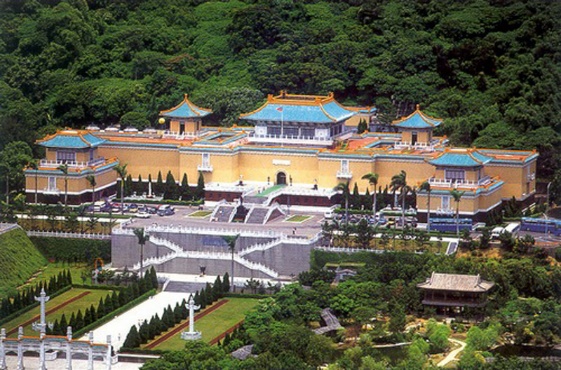 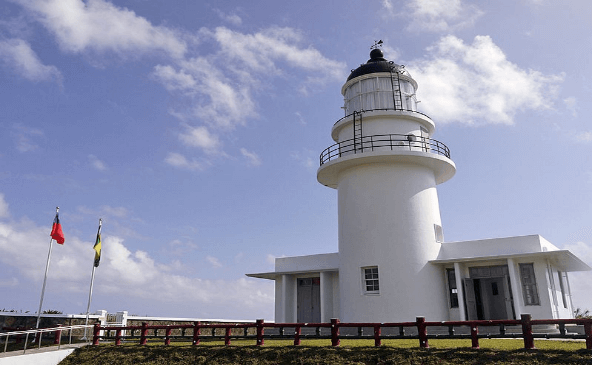 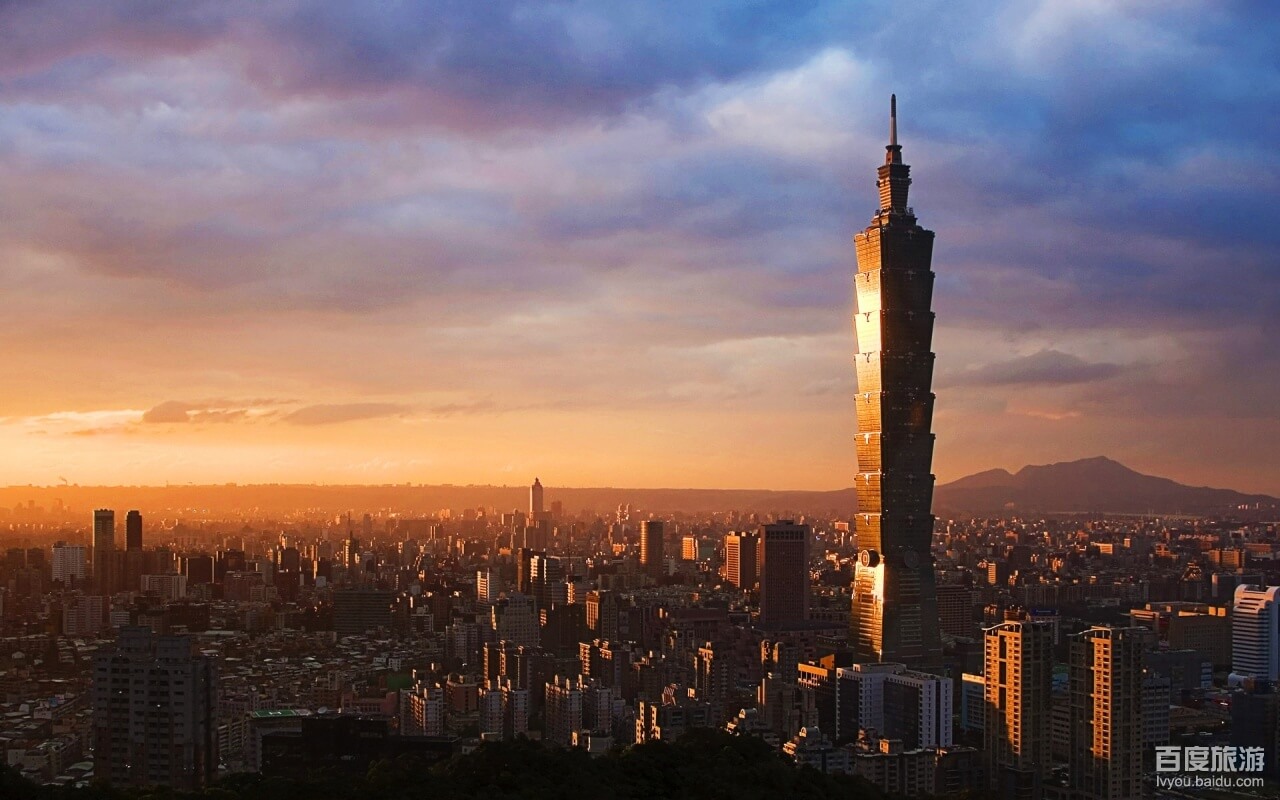 2
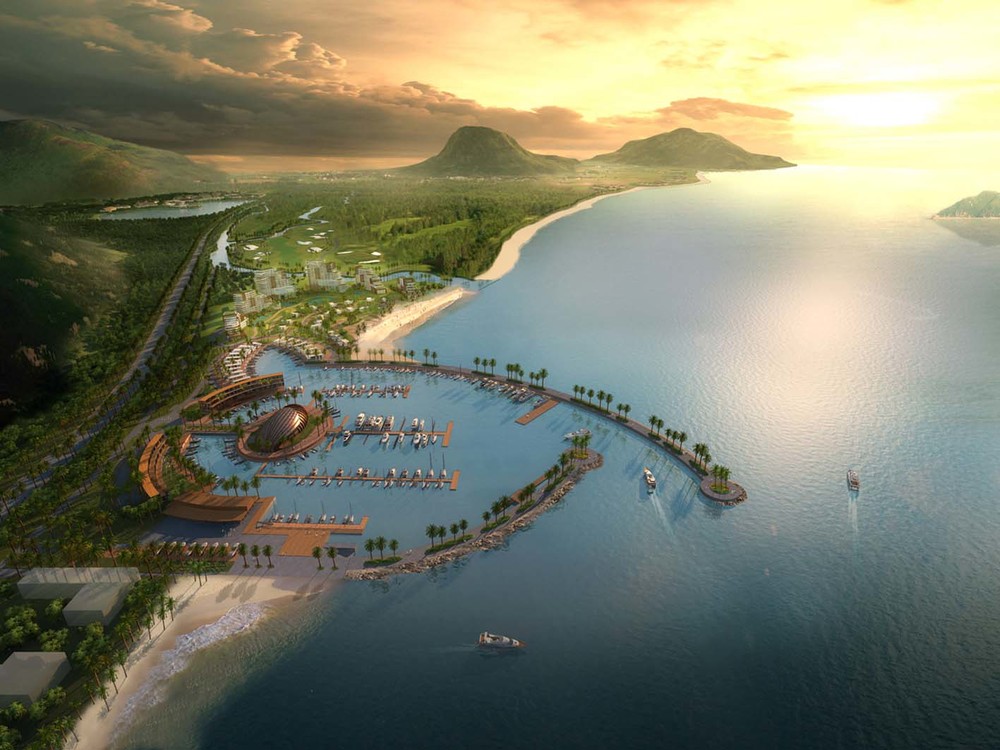 Hainan
A brief introduction of Hainan

A brief introduction of Hainan  
A brief introduction of Hainan  
A brief introduction of Hainan  
A brief introduction of Hainan  
A brief introduction of Hainan  
A brief introduction of Hainan  
A brief introduction of Hainan
2
Hainan
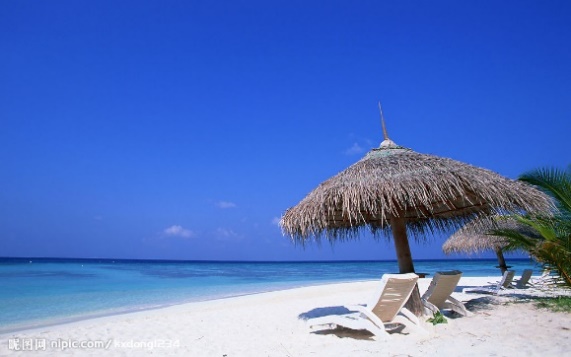 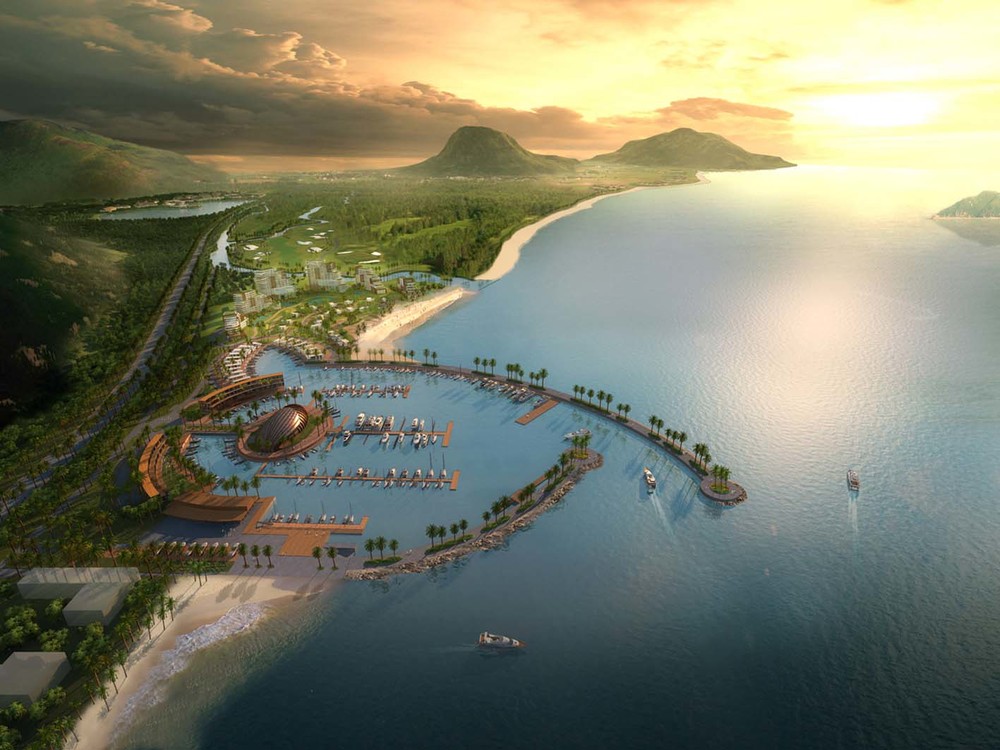 Sanya
Character of the attraction.
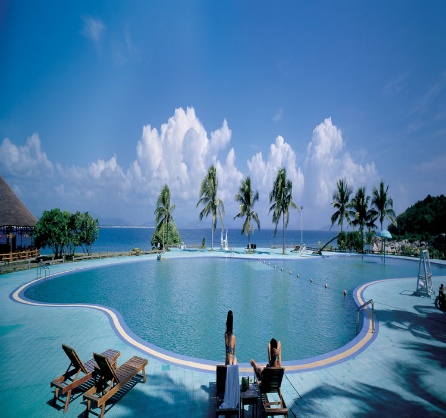 Sansha
Character of the attraction.
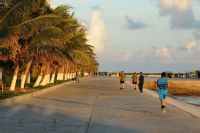 Seaside
Character of the attraction.
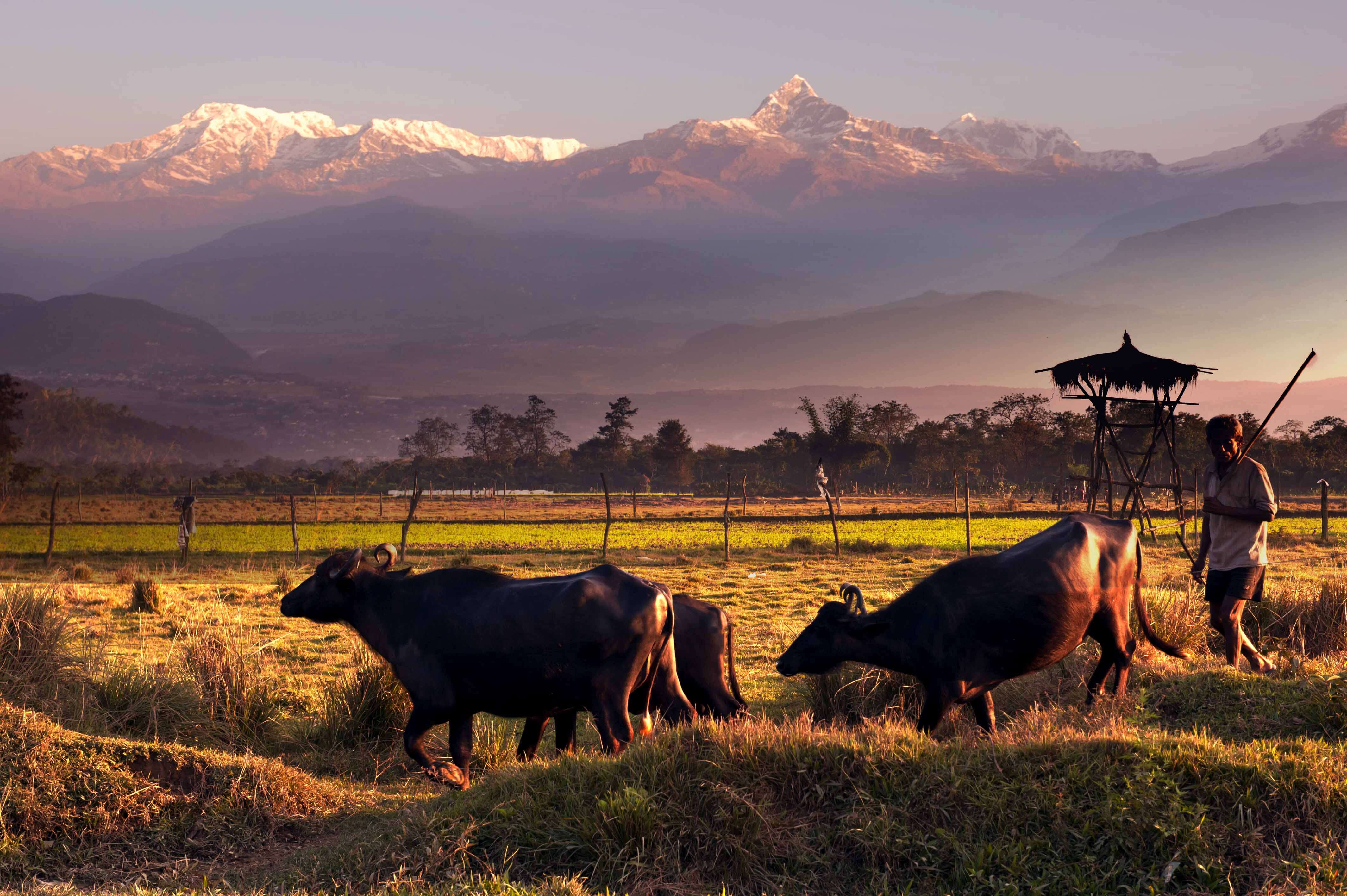 3
Nepal
A brief introduction of Nepal 
 
A brief introduction of Nepal 
A brief introduction of Nepal 
A brief introduction of Nepal 
A brief introduction of Nepal 
A brief introduction of Nepal 
A brief introduction of Nepal 
A brief introduction of Nepal
3
Nepal
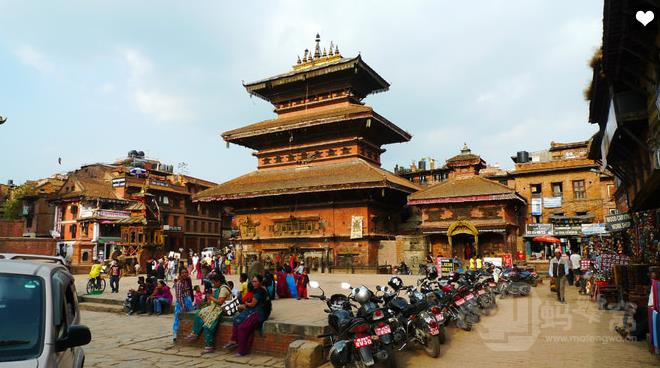 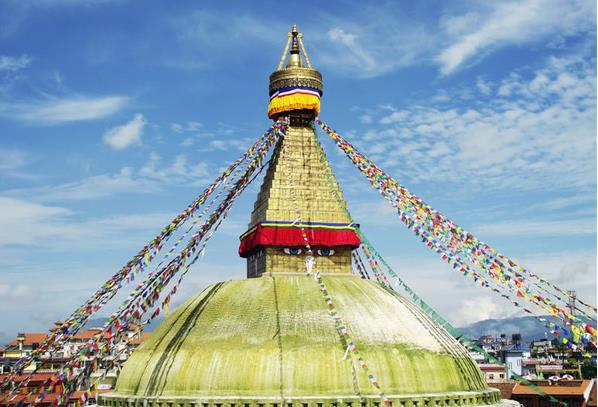 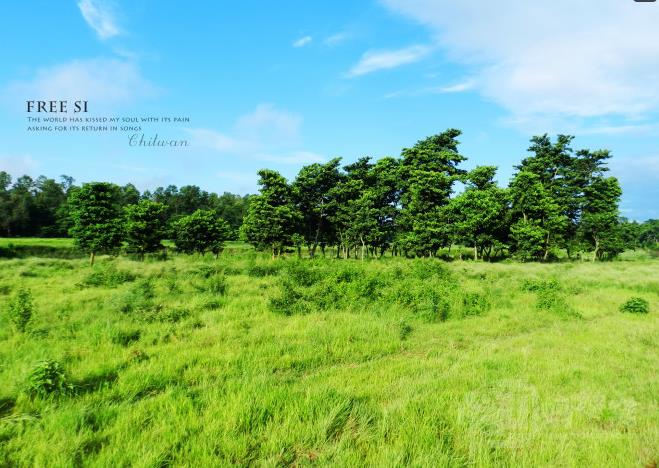 Kathmandu
Pokhara
Chitwan
About the attraction
About the attraction
About the attraction
4
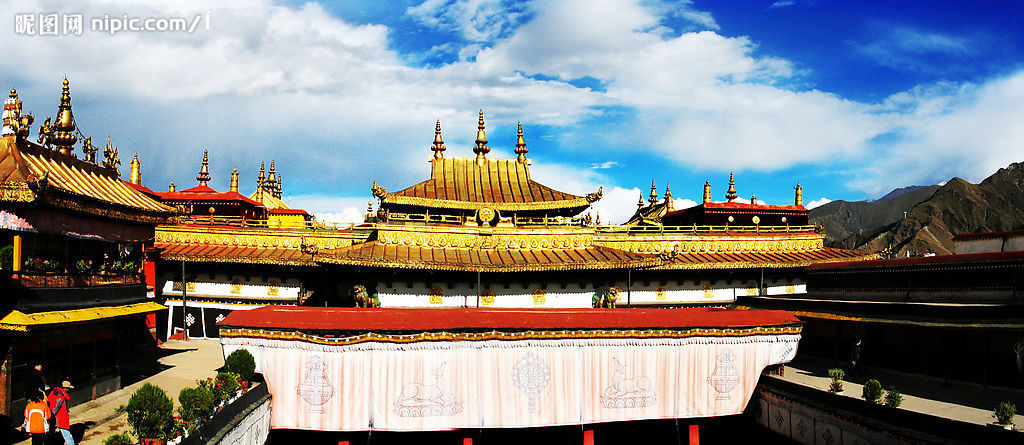 Tibet
A brief introduction of Tibet

A brief introduction of Tibet
A brief introduction of Tibet   
A brief introduction of Tibet   
A brief introduction of Tibet   
A brief introduction of Tibet   
A brief introduction of Tibet   
A brief introduction of Tibet   
A brief introduction of Tibet
4
Tibet
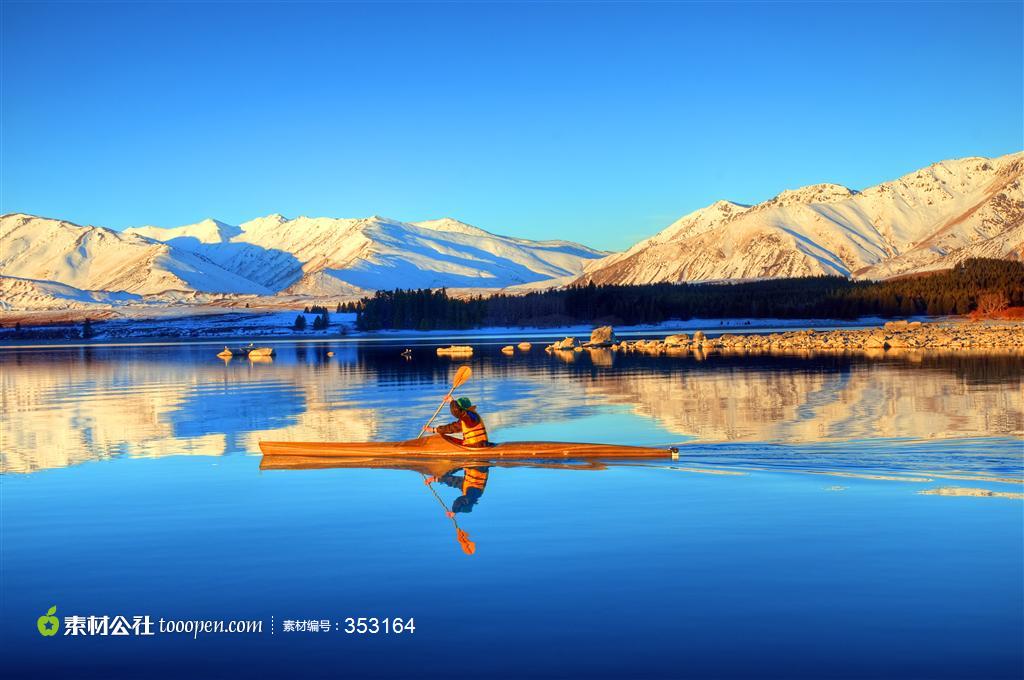 Barkhor Street 
Market
About the attraction
About the attraction
About the attraction
About the attraction
The Potala Palace

About the attraction
About the attraction
About the attraction
About the attraction
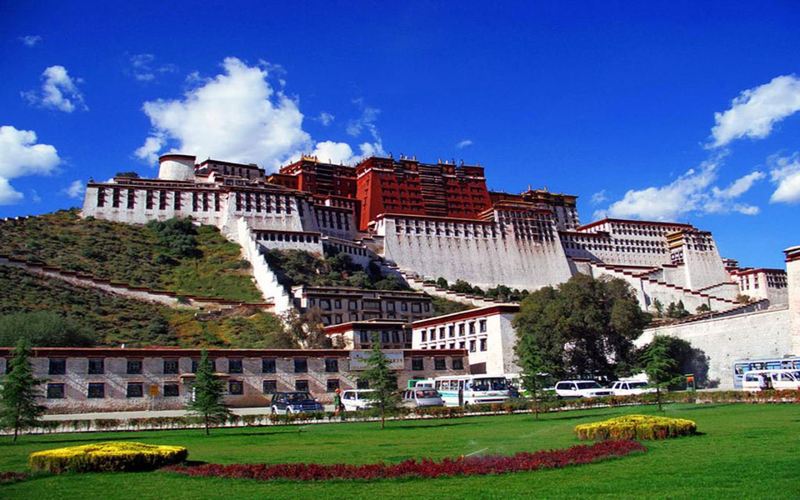 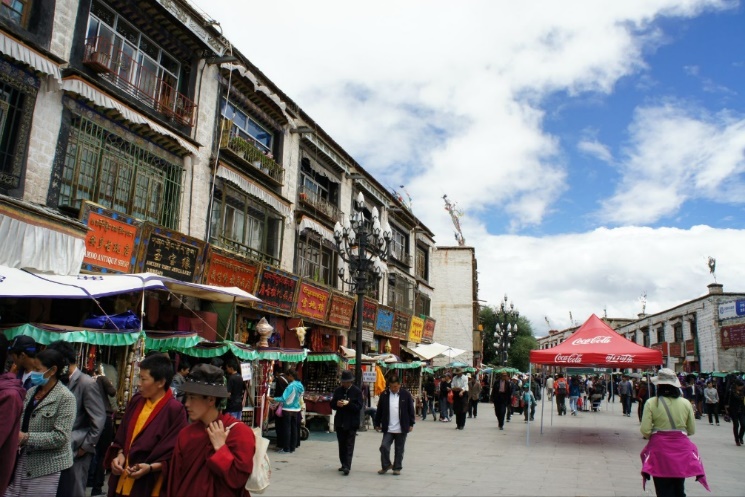 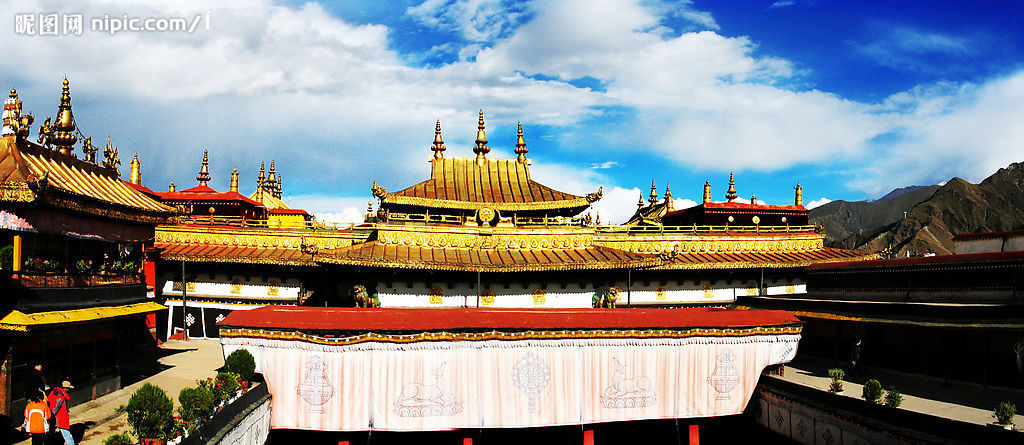 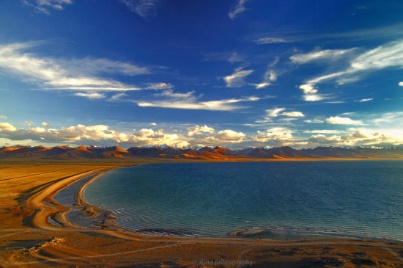 The Jokhang Temple

About the attraction
About the attraction
About the attraction
About the attraction
Namsto 

About the attraction
About the attraction
About the attraction
About the attraction
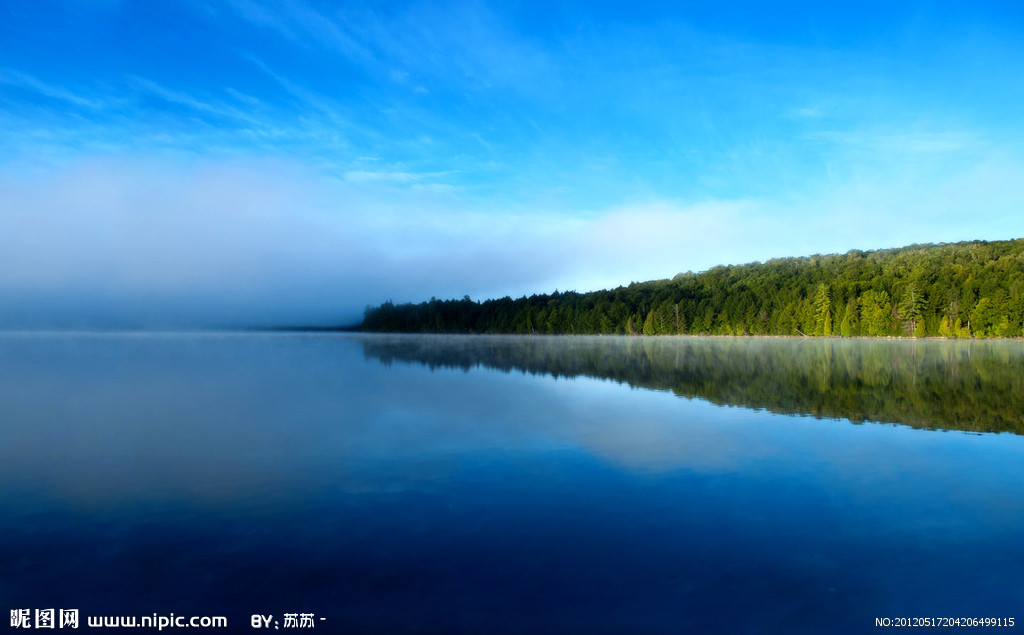 Things To Bring
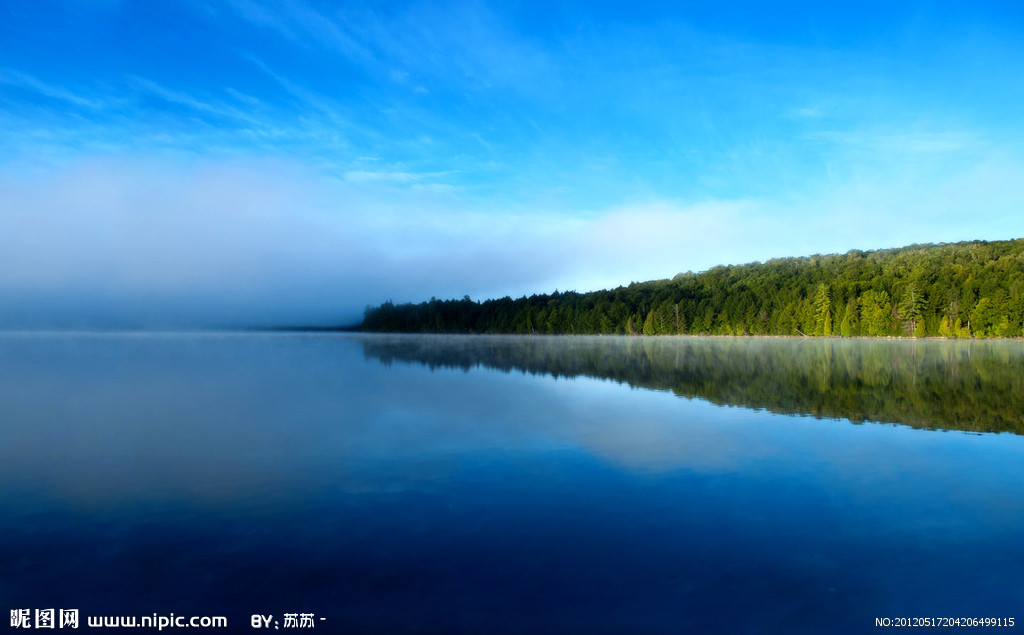 Money
Cellphone
Others
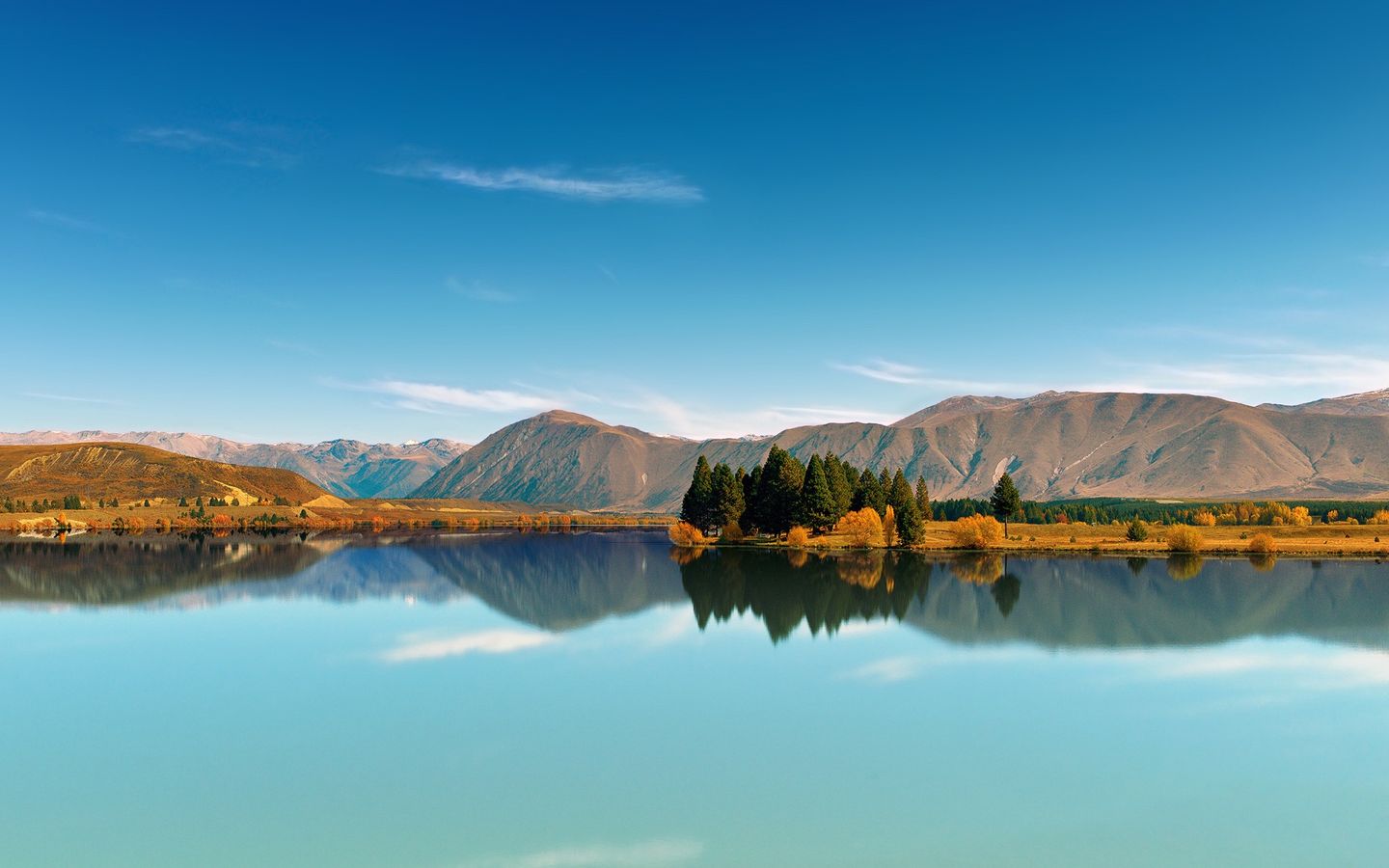